The  Balkans, the Orient and the Art of the Deal
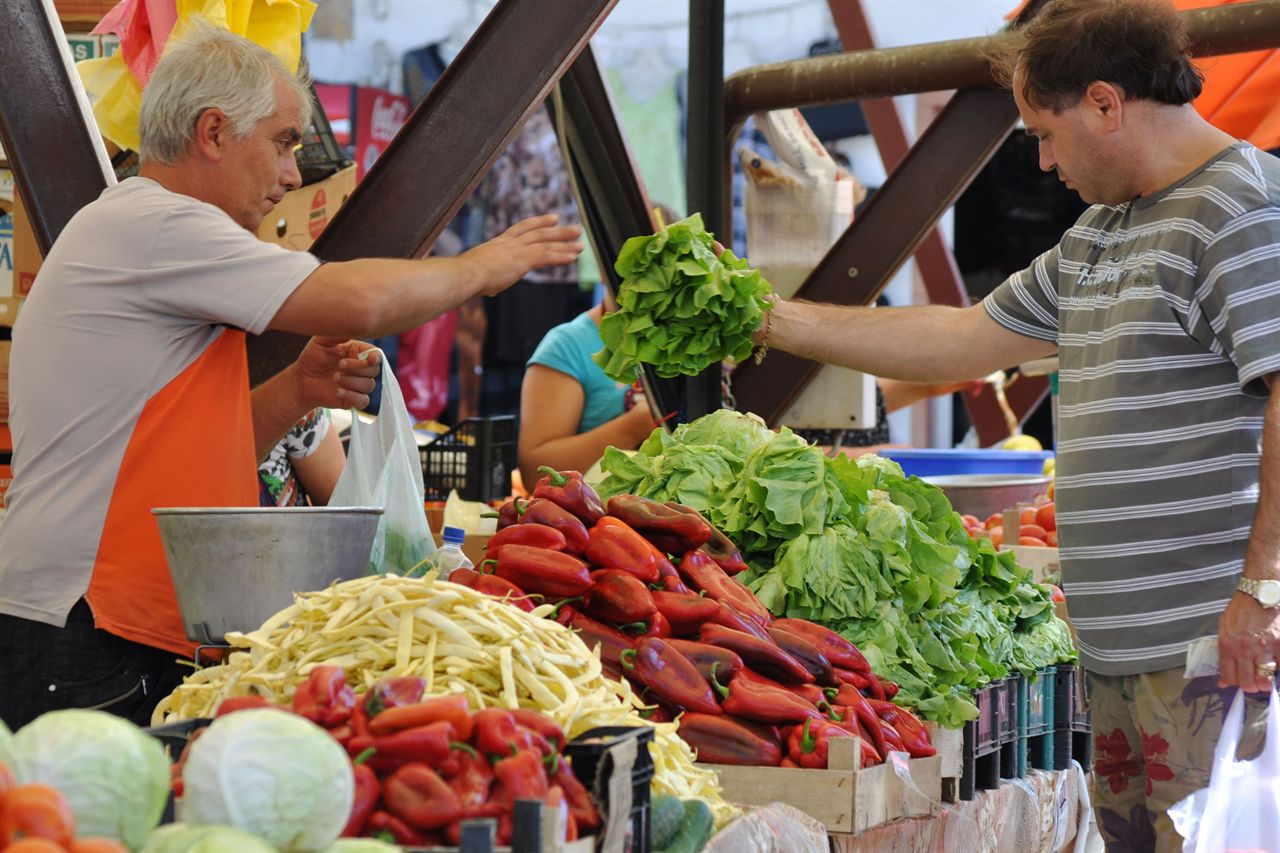 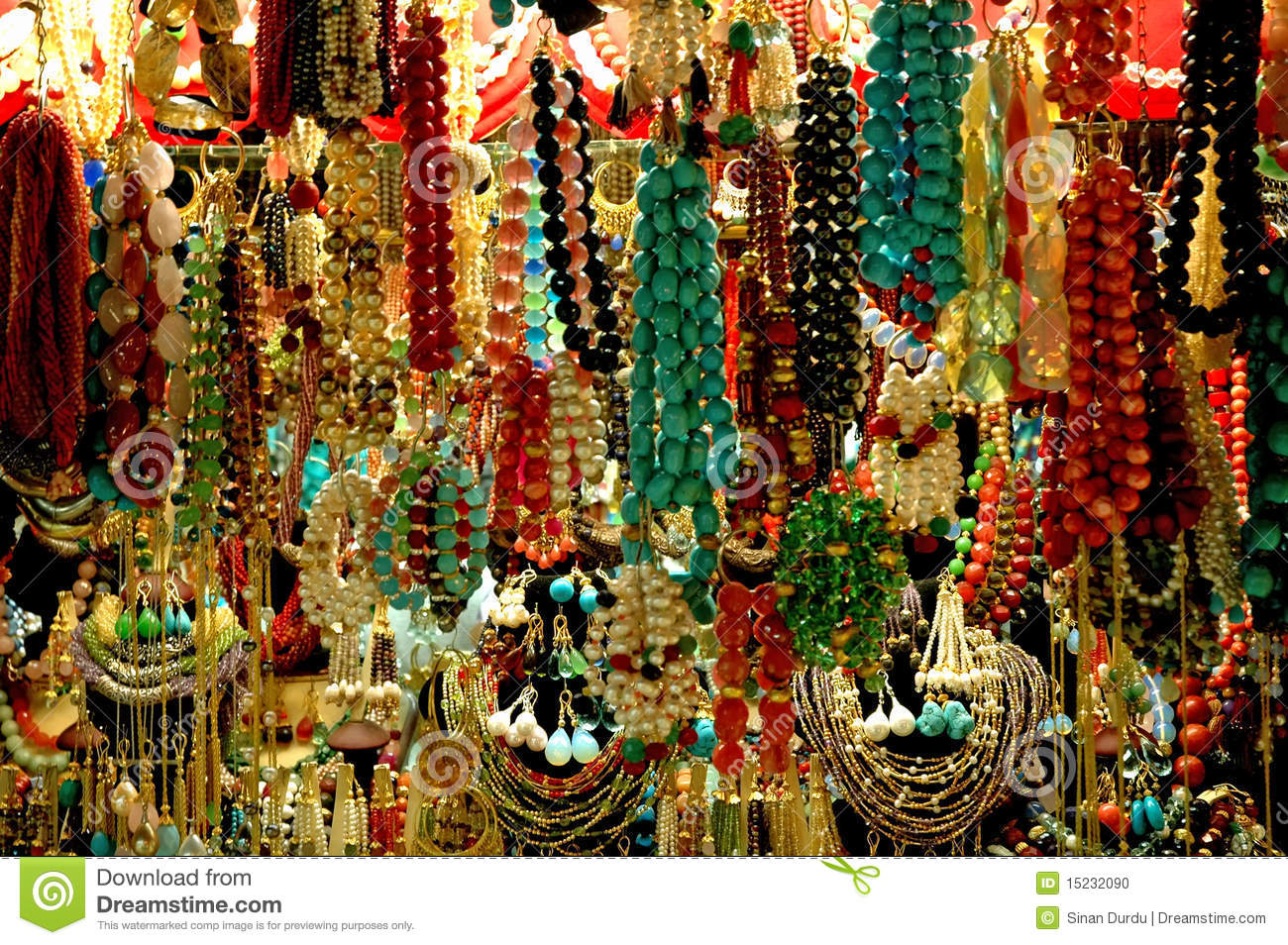 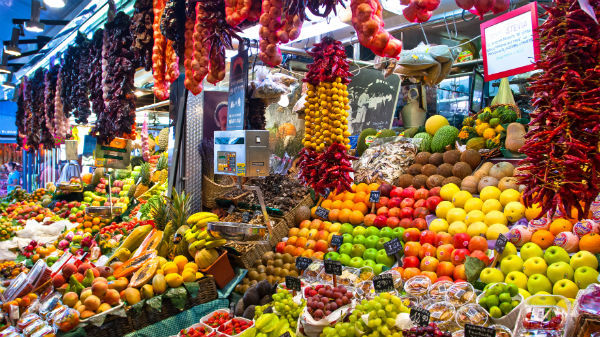 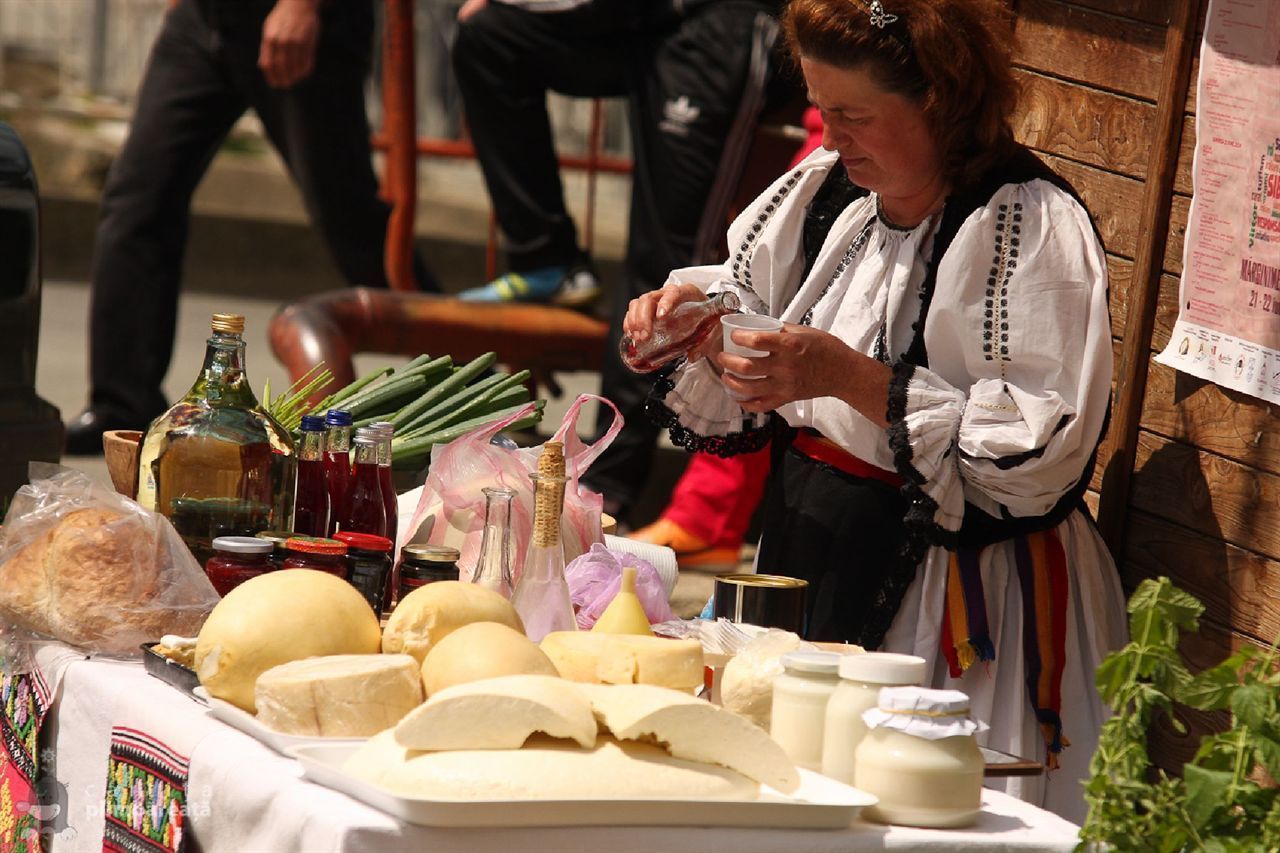 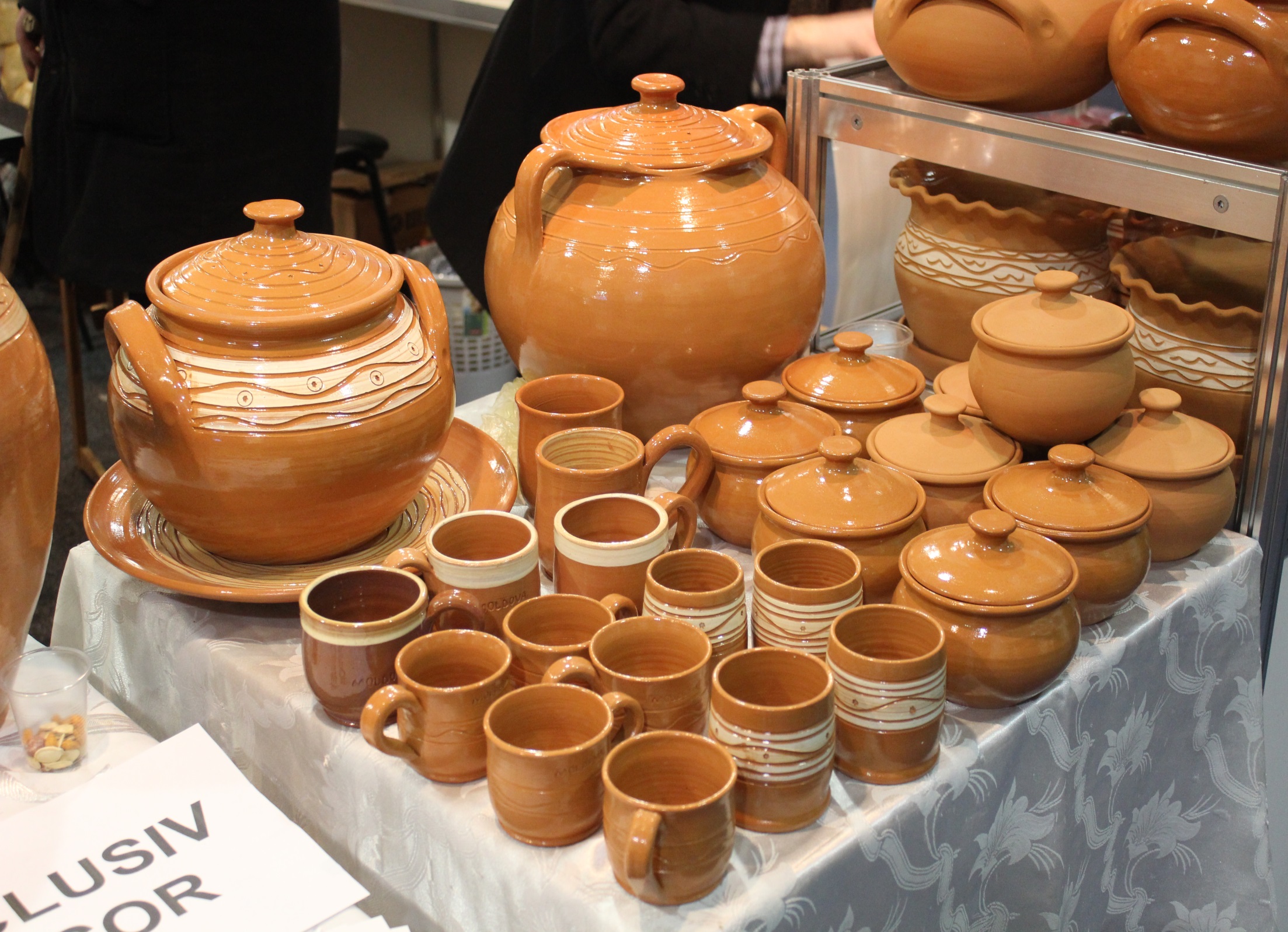 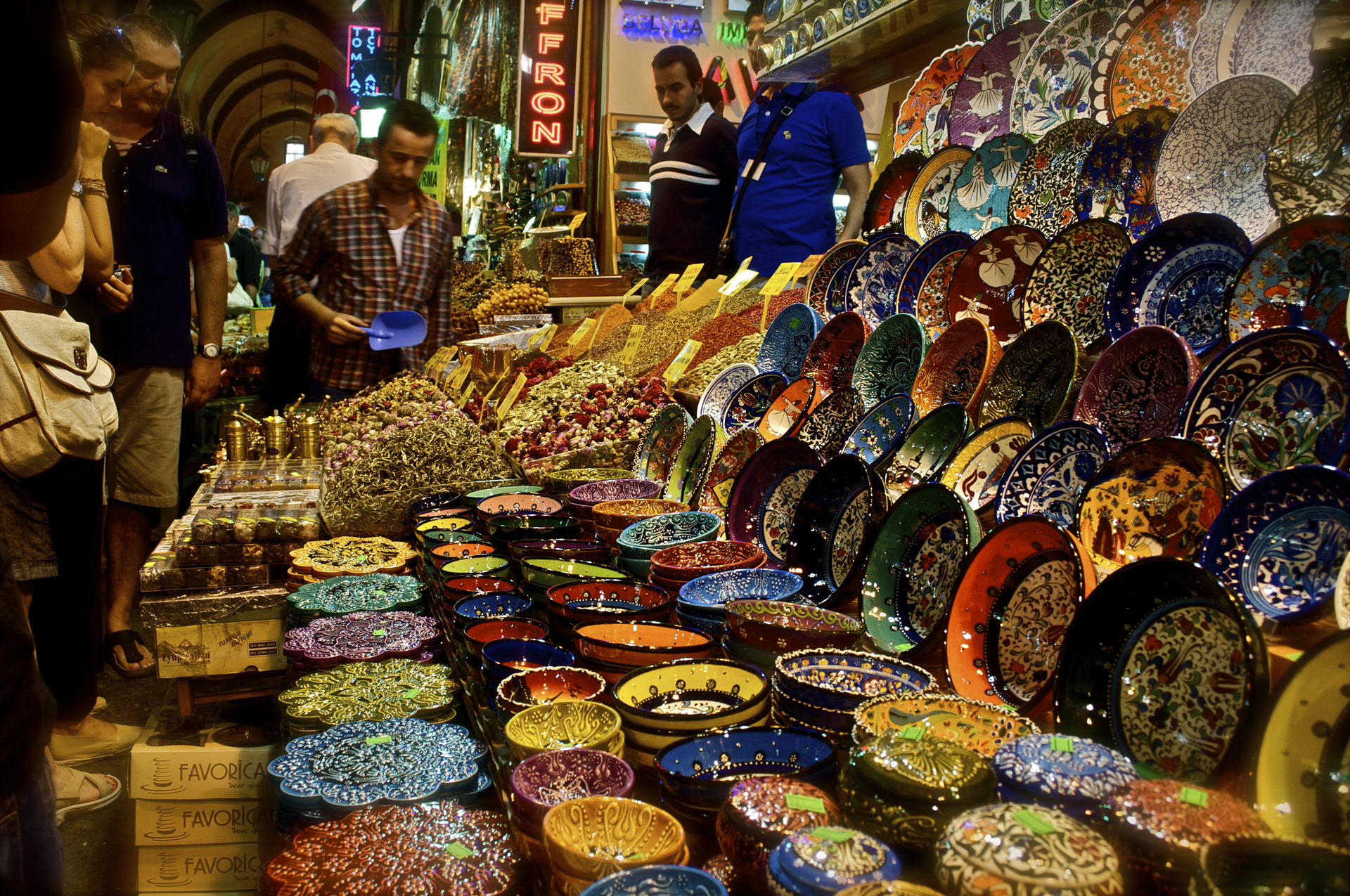 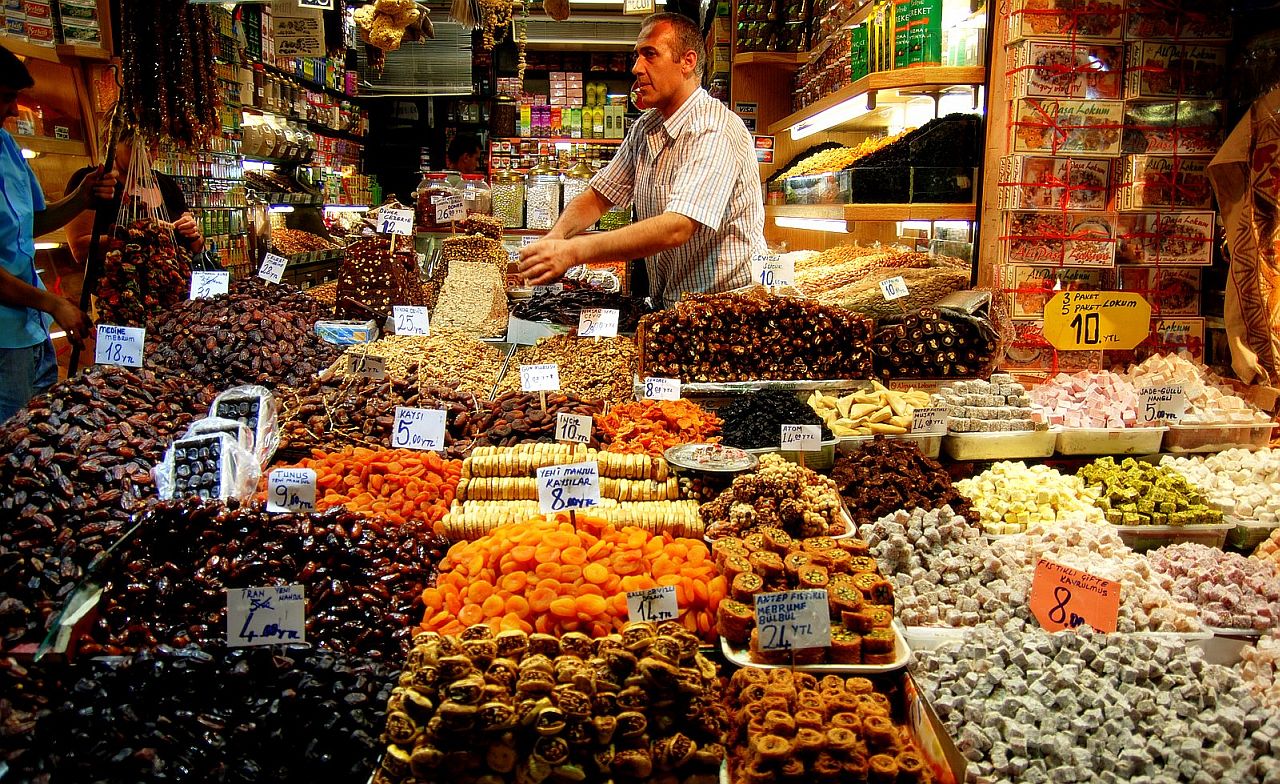